Introduction to Artificial Intelligence
What is Artificial Intelligence ?
John McCarthy, who coined the term Artificial Intelligence (AI) in 1956, defines it as :
   "the science and engineering of making intelligent machines", especially intelligent computer programs.
AI is the intelligence of machines and the branch of computer science that aims to create it.
AI is “the study and design of intelligent agents”
 Intelligence is the computational part of the ability to achieve goals  in  the  world. 
Varying kinds and degrees of  intelligence Occur in people, many animals and some machines.
AI is the study of : How to make computers do the Right things which, at the moment, people do better.
 AI is the study and design of intelligent agents, where an intelligent agent is a system that perceives  يدرك its environment and takes actions that maximize its chances of success.
AI is 'The art of creating machines that perform functions that require and emulate intelligence when performed by people' (Kurzweil, 1990).
AI is 'The branch of computer science that is concerned with the automation of intelligent behavior' (Luger and Stubblefield, 1993)
Note : A system is rational if it does the right thing.
1.2 Intelligence
Relate to tasks involving higher mental processes.
Examples:
creativity, 
solving problems, 
pattern recognition, 
classification,
learning,
Deduction
Building analogies
Optimization
Language processing
And more ,,,
1.3 Intelligent Behavior
Perceiving one’s environment,
Acting in complex environments,
 Learning and understanding from experience,
 Reasoning to solve problems and discover hidden knowledge,
Knowledge applying successfully in new situations,
 Thinking abstractly, using analogies,
 Communicating with others, 
and more like:
 Creativity ابداع, Ingenuity براعة, Expressiveness تعبيري, Curiosity حب استطلاع.
1.4 Understanding AI
How knowledge is acquired, represented, and stored;
 How intelligent behavior is generated and learned;
 How motives الحوافز, emotions أحاسيس, and priorities are developed and used;
 How sensory signals are transformed into symbols;
 How symbols are manipulated to perform logic, to reason about past, and plan for future;
 How mechanisms of intelligence produce the phenomena of illusionخداع , belief, hope, fear, dreams, kindness and love.”
1.5 Hard or Strong AI
Generally, artificial intelligence research aims to create AI systems that can replicate human intelligence completely.

Strong AI refers to a machine that approaches or supersedes يحل محل human intelligence,
◊ If it can do typically human tasks,
◊ If it can apply a wide range of background knowledge and
◊ If it has some degree of self-consciousness وعي ذاتي.
 Strong AI
aims to build machines whose overall intellectual ability القدرة الفكرية  is indistinguishable from that of a human being.
1.6 Soft or Weak AI
Weak AI refers to the use of software to study or accomplish specific problem solving or reasoning tasks that do not encompass the full range of human cognitive abilities.
  
Example : a chess program such as Deep Blue.
  
Weak AI does not achieve self-awareness; it demonstrates wide range of human-level cognitive abilities;
 it is merely an intelligent, a specific problem-solver.
1.7 Cognitive Science
Aims to develop, explore and evaluate theories of how the mind works through the use of computational models.
The important is not what is done but how it is done;it means that, the program must operate in an intelligent manner.

Example : 
The Chess programs are successful, but say little about the ways humans play chess.
2. Goals of AI
The definitions of AI gives four possible goals to achieve:
1. Systems that think like humans.	2. Systems that think rationally.
 
	3. Systems that act like humans		4. Systems that act rationally  
 Traditionally, all four goals have been followed and the approaches were:
	 Human-like				Rationally

 Think    (1) Cognitive science Approach	(2) Laws of thought Approach

 Act	(3) Turing Test Approach		(4) Rational agent Approach

 · Most of AI work falls into category (2) and (4).
· General AI Goal
Replicate human intelligence : still a distant goal.
Solve knowledge intensive tasks.
Make an intelligent connection between perception and action.
Enhance human-human, human-computer and computer to computer interaction / communication.
Engineering based AI Goal 
Develop concepts, theories and practices of building intelligent machines
Emphasis is on system building.
3. AI Approaches
3.1 Cognitive science : Think human-like 
An exciting new effort to make computers think; that it is, the machines with minds, in the full and literal sense.
▪ Focus is not just on behavior and I/O, but looks at reasoning process. عملية الاستنتاج أو البرهان

	▪ Computational model as to how results were obtained.
 
▪ Goal is not just to produce human-like behavior but to produce a sequence of steps of the reasoning process, similar to the steps    followed   by a human in solving the same task.
3.2 Laws of Thought : Think Rationally
The study of mental faculties  مقدرة عقلية through the use of computational models;
It is, the study of the computations that make it possible to perceive, reason, and act.
Focus is on inference mechanisms  آليات الاستدلال that are provably correct and  guarantee an optimal solution.
 Develop systems of representation to allow inferences like: 	“Socrates is a man. All men are mortal فان . Therefore Socrates is mortal.”
 Goal is to formalize the reasoning process as a system of logical rules and procedures for inference.
Research
Types of Reasoning
3.3 Turing Test : Act Human-like
The Turing test is a test of a machine's ability to exhibit intelligent behaviour equivalent to, or indistinguishable from, that of a Human
Focus is on action, and not intelligent behavior centered around representation of the world.
Not concerned with how to get results but to the similarity to what human results are.

Goal is to develop systems that are human-like.
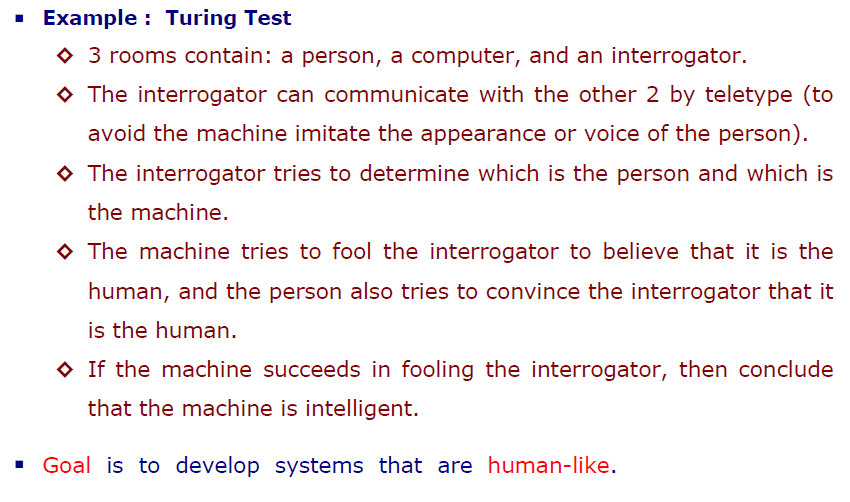 3.4 Rational Agent : Act Rationally
Tries to explain and emulate intelligent behavior in terms of computational processes;
that it is concerned with the automation of intelligence.
Focus is on systems that act sufficiently if not optimally in all situations;
It is passable to have imperfect reasoning if the job gets done.
Goal is to develop systems that are rational and sufficient.
4. AI Techniques
Various techniques that have evolved, can be applied to a variety of AI tasks.
The techniques are concerned with how we represent, manipulate and reason with knowledge in order to solve problems.
Examples:
Techniques, not all "intelligent" but used to behave as intelligent :
Describe and match
Generate and test
 Goal reduction
Tree Searching
Rule based systems
Constraint satisfaction
AI Techniques (Cont.)
Biology-inspired مستوحاه من علم الأحياء
AI techniques are currently popular:
Neural Networks
Genetic Algorithms
Reinforcement learning
4.1 Describe and Match Technique
A Model is a description of a system’s behavior.
 Finite state model of a system consists of a set of states, a set of input events and the relations between them . 
Given a current state and an input event you can determine the next current state of the system model.
Computation model is a finite state machine. 
It includes of a set of states, a set of start states, an input alphabet, and a transition function which maps input symbols and current states to a next state.
State-transition system is called deterministic if every state has at most one successor; 
it is called non-deterministic if at least one state has more than one successor.
Example( Puzzle) : Tower of Hanoi with only 2 disks
Solve the puzzle :
	 	Initial state 				Goal state
 
 
 Move the disks from the leftmost post to the rightmost post while (Conditions):
 never putting a larger disk on top of a smaller one;
move one disk at a time, from one peg to another;
middle post can be used for intermediate storage.
Play the game in the smallest number of moves possible.
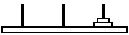 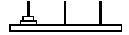 Possible state transitions in the Tower of Hanoi puzzle with 2 disks.
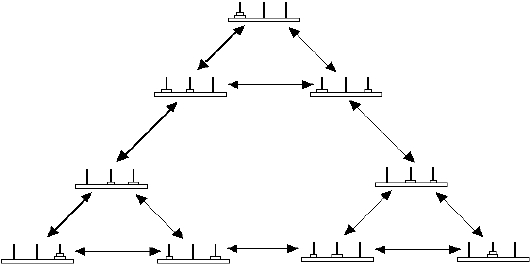 Shortest solution is the sequence of transitions from the top  state downward to the lower left.
Assignment 1
Write a Prolog Program to solve the Tower of Hanoi puzzle.
Modify the program to use 3 & 4 disks with minimum number of movements.
Tree Searching
Many problems can be described in the form of a search tree.
 ■ A solution to the problem is obtained by finding a path through this tree.
■ A search through the entire tree, until a satisfactory path is found, is called exhaustive search. بحث شامل
Tree search strategies:
Depth-first search
  At each node, pick an arbitrary path and work forward until a
     solution is found or a dead end is reached.
 In the case of a dead end - backtrack to the last node in the tree
	where a previously unexplored path branches of, and test this path.

 Backtracking can be of two types :
Chronological backtracking : undo everything as we move back"up" the tree to a suitable node.
– Dependency directed backtracking : only withdraw choices that "matter" (i.e. those on which dead end depends).
Generate-and-test method
The method first guesses the solution and then tests whether this solution is correct, means solution satisfies the constraints.
 This paradigm involves two processes:
 Generator to enumerate possible solutions (hypotheses).
 Test to evaluate each proposed solution
  	The algorithm is
		Generate labels
 
		Test satisfaction
 
Example: Opening a combination lock without knowing the combination.
Rule-Based Systems (RBSs)
Rule-based systems are simple and successful AI technique.
Rules are of the form:
		IF <condition> THEN <action>.
 Rules are often arranged in hierarchies (“and/or” trees).
When all conditions of a rule are satisfied the rule is triggered  (True).

■ RBS Components : Working Memory, Rule Base, Interpreter.
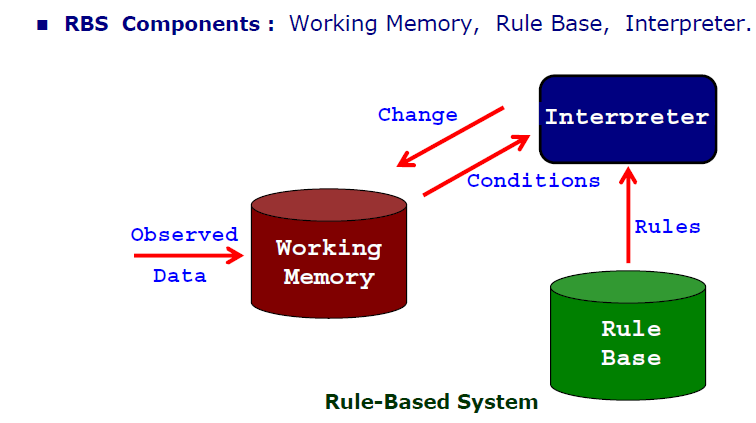 RBS components - Description
Working Memory (WM)
Contains facts about the world observed or derived from a rule; stored as a triplet< object, attribute, values >
    e.g. < car, color, red > : 
     “The color of my car is red”.
 Contains temporary knowledge about problem-solving session.
 Can be modified by the rules.
Rule Base (RB)

RB contains rules; each rule is a step in a problem solving.
 Rules are domain knowledge and modified only from outside.
 Rule syntax is IF <condition> THEN <action>
	  e.g. IF <(temperature, over, 20>
                 THEN <add (ocean, swimmable, yes)>
If the conditions are matched to the working memory and if  fulfilled then rule may be fired.
 RB actions are :
“Add” 	   fact(s) to WM;
“Remove” fact(s) from WM;
“Modify”   fact(s) in WM;
Interpreter
It is the domain independent reasoning mechanism for RBS.
It selects rule from Rule Base and applies by performing action.
It operates on a cycle:
Retrieval
	- Finds the rules that matches the current WM;
Refinement
	 - Prunes, reorders and resolves conflicts;
Execution
	- Executes the actions of the rules in the Conflict Set, then applies the rule by performing action.
4.2 Biology-Inspired AI Techniques
Neural Networks (NN)
Neural Networks model a brain learning by example. 
Neural networks are structures trained to recognize input patterns.
 Neural networks typically take a vector of input values and produce a vector of output values; inside, they train weights of "neurons“ الخلايا العصبية.
A Perceptron is a model of a single `trainable' neuron
 x1, x2, ..., xn are inputs as real numbers or Boolean values depends on problem.		X1    w1
w1, w2, ..., wn are weights		x2   w2	    Y
 of the edges and are real valued.	X3  w3	
T is the threshold and is real valued.
Y is the output and is Boolean.
If the net input which is w1 x1 + w2 x2 + ... + wn xn is greater than the threshold T then output y is 1 else 0.
Neural networks use supervised learning, in which inputs and outputs are known and the goal is to build a representation of a function that will approximate the input to output mapping.
T
Genetic Algorithms (GA)
GAs are part of evolutionary computing, a rapidly growing area of AI.
■ Genetic algorithms are implemented as a computer simulation, where techniques are inspired by evolutionary biology. 
■ Mechanics of biological evolution 
Every organismكائن حي  has a set of rules, describing how that organism is built, and encoded in the genes of an organism.
The genes are connected together into long strings called chromosomes.
Each gene represents a specific trait (feature) of the organism and has several different settings, e.g. setting for a hair color gene may be black or brown.
The genes and their settings are referred as an organism's  genotype.
When two organisms mate they share their genes. 
The resultant offspring نسل may end up having half the genes from one parent and half from the other. 
This process is called cross over.
A gene may be mutated  يتحور and expressed in the organism as a completely new trait.
■ Thus, Genetic Algorithms are a way of solving problems by mimicking processes عمليات محاكاة,  Selection, Crosses over, Mutation and Accepting to evolve a solution to a problem.
5. Branches of AI
Logical AI
■ Logic is a language for reasoning;
   A collection of rules used while doing logical reasoning.
■ Types of logic:
 Propositional logic - logic of sentences
 predicate logic - logic of objects
 logic involving uncertainties
 Fuzzy logic - dealing with fuzziness
 Temporal logic, etc
■ Propositional logic and Predicate logic are fundamental to all logic
Propositional logic
 Propositions are “Sentences”; either true or false but not both.
 A sentence is smallest unit in propositional logic
 If proposition is true, then truth value is "true"; else “false”
 Example : Sentence   "Grass is green";
	Truth value “ true”;
	Proposition is “yes”

 Predicate logic
Predicate is a function may be true or false for arguments
Predicate logic are rules that govern quantifiers
Predicate logic is propositional logic added with quantifiers
Examples:

“The car Tom is driving is blue",
"The sky is blue",
"The cover of this book is blue"
Predicate  is blue, give a name B ;
Sentence   represented as B(x); 
			 read B(x) as "x is blue" 
Object        represented as x
· Search in AI
Search is a problem-solving technique that systematically consider all possible actions to find a path from initial state to target state. 
■ Search techniques
        are many; the most fundamental are:

 Depth first
 Breadth first
 Hill climbing
 Least cost
Search components
 Initial state - First location
 Available actions - Successor function : reachable states
 Goal test - Conditions for goal satisfaction
 Path cost - Cost of sequence from initial state to reachable state
 
■ Search objective
 Transform initial state into goal state - find a sequence of actions. 
■ Search solution
 Path from initial state to goal - optimal if lowest cost.
Pattern Recognition (PR)
Definitions : from the literature
  'The assignment of a physical object or event to one of pre-specified categories' – Duda and Hart
 'The science that concerns the description or classification (recognition) of measurements' – Schalkoff
 'The process of giving names Ω to observations X ' – Schürmann
 Pattern Recognition is concerned with answering the question 'What is this?' – Morse
 'A problem of estimating density functions in a high-dimensional space and dividing the space into the regions of categories or classes‘ – Fukunaga
Pattern recognition problems
Machine vision - Visual inspection, Aircraft  Type Rating (ATR)

 Character recognition – Mail sorting, processing bank cheques
 
 Computer aided diagnosis - Medical image/EEG/ECG signal analysis
 
 Speech recognition - Human Computer Interaction, access
Approaches for Pattern recognition
Template Matching
 
 Statistical classification
 (Naïve Bayes Classifier, Support Vector Machines, Neural Networks, Hidden Markov Model, …)
 Syntactic or Structural matching
Knowledge Representation
How do we represent what we know?
Knowledge is a collection of facts.
To manipulate these facts by a program, a suitable representation is required.
A Good representation facilitates problem solving.
 Knowledge representation techniques:
 Predicate logic :
Semantic networks
Frames and scripts
Production rules
Learning
Definitions
Herbert Simon 1983 – “Learning denotes changes in the system
    that are adaptive in the sense that they enable the system to do the 
    same task or tasks more efficiently and more effectively the next
    time.”
 Marvin Minsky 1986 – “Learning is making useful changes in the
      working of our mind.”
Ryszard Michalski 1986 – "Learning is constructing or modifying
     representations of what is being experienced.“
Mitchell 1997 – “A computer program is said to learn from
    experience E with respect to some class of tasks T and performance measure P, if its performance at tasks in T, as measured by P, improves with experience E.”
Major Paradigms of Machine Learning
Rote : Learning by memorization
Induction : Learning by example
Analogy : Learning from similarities
Genetic Algorithms : Learning by mimicking processes nature uses
 Reinforcement : Learning from actions
6. Applications of AI
Game playing 
■ Games are Interactive computer program, an emerging area in which the goals of human-level AI are pursued.
■ Games are made by creating human level artificially intelligent entities, e.g. enemies, partners, and support characters that act just like humans.
■ Game play is a search problem defined by:
 Initial state – board
 Expand function - build all successor states
 Cost function - payoff of the state
 Goal test - ultimate state with maximal payoff
The Deep Blue Chess program won over world champion Gary Kasparov.
Speech Recognition
A process of converting a speech signal to a sequence of words;
■ In 1990s, computer speech recognition reached a practical level for limited purposes.
 ■ Using computers recognizing speech is quite convenient, but most users find the keyboard and the mouse still more convenient.
■ The typical usages are :
 Voice dialing (Call home),
 Call routing (collect call),
 Data entry (credit card number).
 Speaker recognition.
Understanding Natural Language
Natural language processing (NLP) does automated generation and understanding of natural human languages.
 ■ Natural language generation system
   Converts information from computer databases into normal-sounding human language
 ■ Natural language understanding system
   Converts samples of human language into more formal representations that are easier for computer programs to manipulate.
Some major tasks in NLP
 Text-to-Speech (TTS) system :
    converts normal language text into speech.
 Speech recognition (SR) system :
     process of converting a speech signal to a sequence of words;
 Machine translation (MT) system :
     translate text or speech from one natural language to another.
 Information retrieval (IR) system :
     search for information from databases such as Internet or World Wide Web or Intranets.
Computer Vision
It is a combination of concepts, techniques and ideas from : Digital Image Processing, Pattern Recognition, Artificial Intelligence and Computer Graphics.
■ The world is composed of 3-D objects, but the inputs to the human eye and computers' TV cameras are 2-D.
 ■ Some useful programs can work solely in 2-D, but full computer vision requires partial 3-D information that is not just a set of 2-D views.
 ■ At present there are only limited ways of representing 3-D information directly, and they are not as good as what humans evidently use.
Examples
 Face recognition :
	  The programs in use by banks
 Autonomous driving :
     The ALVINN system, autonomously drove a van from Washington, D.C. to San Diego, averaging 63 mph day and night, and in all weather conditions.
 Other usages
    Handwriting recognition, Baggage inspection, Manufacturing inspection, Photo interpretation, etc .
Expert Systems
Systems in which human expertise is held in the form of rules 
■ It enable the system to diagnose situations without the human expert being present. 
■ A Man-machine system with specialized problem-solving expertise. The "expertise" consists of knowledge about a particular domain, understanding of problems within that domain, and "skill" at solving some of these problems.
■ Knowledge base
        A knowledge engineer interviews experts in a certain domain and  tries to embody their knowledge in a computer program for carrying out some task.
One of the first expert systems was MYCIN in 1974, which diagnosed bacterial infections of the blood and suggested treatments.
Expert systems rely on knowledge of human experts, e.g.
 Diagnosis and Troubleshooting :
     deduces faults and suggest corrective actions for a  malfunctioning device or process
 Planning and Scheduling :
    analyzing a set of goals to determine and ordering a set of actions taking into account the constraints; e.g. airline scheduling of flights
Financial Decision Making :
    advisory programs assists bankers to make loans, Insurance companies to assess the risk presented by the customer, etc.
Process Monitoring and Control :
    analyzes real-time data, noticing anomalies, predicting trends, and controlling optimality and do failure correction.